К решению Совета народных депутатов Сухо-Березовского сельского  поселения Бобровского муниципального района Воронежской области   «О бюджете Сухо-Березовского сельского  поселения Бобровского муниципального района Воронежской области на 2023 год и на плановый период 2024 и 2025 годов
декабрь 2022 года
«Бюджет   для   граждан»   познакомит    Вас   с    положениями   проекта    основного финансового   документа  Сухо-Березовского сельского поселения Бобровского муниципального района Воронежской области –   решения Совета народных депутатов Сухо-Березовского сельского поселения Бобровского муниципального района Воронежской области «О  бюджете Сухо-Березовского сельского поселения Бобровского муниципального района Воронежской области на 2023 год и плановый период 2024 и 2025 годов.
Представленная  информация  предназначена  для  широкого  круга  пользователей  и будет интересна и полезна как студентам, педагогам, врачам, молодым семьям, так и пенсионерам  и  другим  категориям  населения,  так  как    бюджет Сухо-Березовского сельского поселения Бобровского муниципального района Воронежской области   затрагивает интересы каждого жителя  поселения.
Граждане  —  и  как  налогоплательщики,  и  как  потребители  общественных  благ  — должны  быть  уверены  в  том,  что  передаваемые  ими  в  распоряжение  государства средства используются прозрачно и эффективно, приносят конкретные результаты как для общества в целом, так и для каждой семьи, для каждого человека.
Мы  постарались  в  доступной  и  понятной  для  граждан  форме  показать  основные параметры  бюджета Сухо-Березовского сельского поселения Бобровского муниципального района Воронежской области.
Закон
Граждане
Бюджет
Образование
Обязательное
опубликование	в	средствах	массовой
информации
утвержденных бюджетов и отчетов об их исполнении;


Доступность иных сведений о бюджетах;


Обязательная  открытость  для  общества  и  средств  массовой  информации проектов бюджетов, обеспечение доступа к информации на едином портале бюджетной системы Российской Федерации в сети «Интернет»;
Преемственность
бюджетной	классификации	Российской	Федерации,	а
также	обеспечение	сопоставимости	показателей	бюджета	отчетного,
текущего и очередного финансового года.

Бюджетный кодекс Российской Федерации, статья 36
Что такое бюджет? Бюджет – это план доходов и расходов на определенный периодСОСТАВЛЕНИЕ ПРОЕКТА БЮДЖЕТА ОСНОВЫВАЕТСЯ НА:
1

Бюджетном послании Президента Российской Федерации
2
Прогнозе
социально- экономичес- кого развития Сухо-Березовского сельского поселения
3

Основных направлениях бюджетной и налоговой политики
4

Муниципальных  программах Сухо-Березовского сельского поселения
Бюджет Сухо-Березовского сельского поселения на 2023-2025 годы сформирован в программном формате. Всего на данный момент в поселении разработана 1 муниципальная программа.
Бюджет Сухо-Березовского сельского поселения, как и большинство бюджетов Российской Федерации утверждается на 3 года
Периоды
Очередной год
Плановый период, 2 года
Разработка
Разработка бюджета на 3-х летний период
Корректировка
Очередной год
Плановый период, 2 года
Корректировка
Очередной
год
Плановый период, 2 года
Каждый год 3-летний период бюджетного планирования сдвигается на 1 год вперед, т.е. корректируются ранее утвержденные параметры 1 и 2-го года, добавляются параметры 3-го года.
При  этом  в  составе  бюджета  на  плановый  период  закладываются  «условно  утверждаемые»  расходы, которые не распределяются по статьям, в объеме не менее 2,5 процента общего объема расходов бюджета (без  учета  расходов  бюджета,  предусмотренных  за  счет межбюджетных  трансфертов из  других  бюджетов бюджетной  системы  Российской  Федерации,  имеющих  целевое  назначение)  на  первый  год  планового периода и не менее 5 процентов (без учета  расходов бюджета, предусмотренных за счет межбюджетных трансфертов   из   других   бюджетов   бюджетной   системы   Российской   Федерации,   имеющих   целевое назначение) - на второй год планового периода.
Основные этапы подготовки бюджета Сухо-Березовского сельского поселения
Основные показатели прогноза социально-экономического развития  Сухо-Березовского сельского поселения
Август
Работа администрации  поселения по подготовке и обоснованию  бюджетных ассигнований
Август-Октябрь
Одобрение администрацией поселения проекта решения  Совета народных депутатов о бюджете на очередной финансовый год и плановый период (не позднее 15 ноября)
Ноябрь
Проект решения о бюджете рассматривается комиссией  Совета народных депутатов (основные характеристики бюджета, распределение расходов по разделам бюджетной классификации и муниципальным программам  поселения)
Ноябрь
Утверждение Решением  Совета народных депутатов о бюджете  Сухо-Березовского сельского поселения на очередной финансовый год и плановый период
Конец декабря
Законодательные, представительные органы власти
Законодательные, представительные органы власти
Рассмотрение проекта бюджета очередного года
Утверждение бюджета очередного года
Органы исполнительной власти
Органы исполнительной власти, местная администрация, финансовые органы
Составление проекта бюджета очередного года
Исполнение бюджета в текущем году
Утверждение отчета об исполнении бюджета предыдущего года
Формирование отчета об исполнении бюджета предыдущего года
Органы исполнительной власти
Законодательные, представительные органы власти
ДОХОДЫ – РАСХОДЫ = ДЕФИЦИТ (ПРОФИЦИТ)
РАСХОДЫ
РАСХОДЫ
ДОХОДЫ

ПРОФИЦИТ
Доходы > Расходов


При превышении доходов над расходами принимается решение, как их использовать (например, накапливать резервы, остатки, погашать долг).
ДОХОДЫ
ДЕФИЦИТ
Расходы > Доходов



При превышении расходов над доходами принимается решение об источниках покрытия дефицита, например использовать  имеющиеся накопления, остатки или взять в долг.
ДЕФИЦИТ
ПРОФИЦИТ
Накопленные резервы




Государственный долг
Накопленные резервы




Государственный долг
При дефицитном бюджете растет долг и (или) снижаются остатки средств (накопления)
При профицитном бюджете снижается долг или (или) растут остатки средств (накопления)
Основные параметры бюджета Сухо-Березовского сельского поселения
Тыс. рублей
.
Доходы бюджета Сухо-Березовского сельского поселения
Безвозмездные поступления
Налоговые доходы
Неналоговые доходы
Поступления от уплаты других пошлин и сборов, установленных законодательством,

→ доходы от использования государственного имущества;
→ другие.
Поступления от других бюджетов бюджетной системы (межбюджетные трансферты), организаций, граждан
→дотации;
→субсидии;
→субвенци;
→мебюджетные трансферты;
→прочие безвозмездные поступления
Поступления от уплаты налогов, установленных Налоговым кодексом Российской Федерации,
→ налог на доходы физических лиц;
→налог на имущество физических лиц;
→земельный налог;
→ другие налоги.
Структура налоговых и неналоговых доходов бюджета Сухо-Березовского сельского поселения Бобровского муниципального района Воронежской области на 2023 год   (тыс.руб.)
Налоговые и неналоговые доходы- 1 955,5
Налоговые доходы 1891,5                        Неналоговые доходы 64,0
В том числе:
НДФЛ -61,5                                                  доходы от использования    имущества -64,0
ЕСХН - 127,0
Налог на имущество физ.лиц - 42,0          доходы от оказания  платных услуг -0,0
Земельный налог -1 660,0                        
Госпошлина -1,0
Структура налоговых и неналоговых доходов бюджета Сухо-Березовского 
сельского поселения на 2023 год
4%
1,4%
.
5,5%
3,4%
85,7%
Нормативы зачисления налогов в бюджет на территории Сухо-Березовского сельского поселения
Налоги и сборы, установленные законодательством
Бюджет поселения
Налог на доходы физических лиц
2%
по дифференцированному нормативу отчислений в бюджеты муниципальных образований Воронежской области от акцизов на автомобильный и прямогонный бензин, дизельное топливо, моторные масла для дизельных и (или) карбюраторных (инжекторных) двигателей, подлежащих зачислению в бюджеты субъектов Российской Федерации, определенного Приложением №3 к Закону Воронежской области «Об областном бюджете на 2015 год и на плановый период 2016 и 2017 годов»
Акцизы на нефтепродукты
-
Федеральные
100%
Государственная пошлина (по видам)
30%
Единый сельскохозяйственный налог
Налог на имущество физических лиц
-
100%
Местные
-
Земельный налог
100%
Доходы, поступающие от граждан Сухо-Березовского сельского поселения
Налог на доходы физических лиц
Является  источником налоговых доходов  4,0%
Глава 23 Налогового кодекса Российской Федерации


 Ставка  налога  13 %
В отдельных случаях:
9% - в отношении доходов от долевого
участия в деятельности организаций, полученных в виде дивидендов;
30% - в отношении доходов, получаемых
физическими лицами – иностранными гражданами;
35% - в отношении стоимости полученных
выигрышей и призов
Межбюджетные трансферты – это денежные средства, перечисляемые из одного бюджета бюджетной системы Российской Федерации другому.
Виды межбюджетных трансфертов



Дотации (от лат. «Dotatio» - дар, пожертвование)





Субвенции (от лат. «Subvenire» -
приходить на помощь)






Субсидии (от лат. «Subsidium» -
поддержка)
Определение



Предоставляются без определения конкретной цели их использования




Предоставляются на финансирование
«переданных» другим публично-
правовым образованиям полномочий



Предоставляются на условиях долевого
софинансирования расходов других
бюджетов
Структура доходов бюджета Сухо-Березовского сельского поселения на 2022 г.
Тыс. рублей
ДОХОДЫ ВСЕГО
Безвозмездные поступления
4949,0
(71,7%)
64,0
(0,9%)
1891,5
(27,4%)
6904,5
(100%)
Неналоговые
доходы

Налоговые доходы
Налоговые доходы
Гражданин- его участие в бюджетном процессе
Гражданин- помогает формировать доходную часть бюджета
Гражданин как налогоплательщик
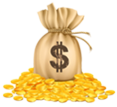 Бюджет
Гражданин как получатель социальных гарантий
Гражданин получает социальные гарантии- расходная часть бюджета (образование, ЖКХ, культура, физическая культура и спорт, социальные льготы и другие направления социальных гарантий)
По муниципальным программам
По типам расходных обязательств
По функциям
государства
Расходное  обязательство  –  это  обязанность  выплатить  денежные средства из соответствующего бюджета.
Национальная  экономика
Национальная безопасность и правоохранительная деятельность
Жилищно-коммунальное хозяйство
Общегосударственные вопросы
Социальная политика
Физическая культура и спорт
Обслуживание государственного и муниципального долга



Межбюджетные трансферты общего характера (дотации)
Культура, кинематография
Образование
Каждый из разделов классификации имеет перечень подразделов, которые отражают основные направления реализации соответствующей функции.
Полный	перечень	разделов	и	подразделов	классификации	расходов
приведен в статье 21 Бюджетного кодекса Российской Федерации.
Например, в составе раздела «Образование», в том числе, выделяются:
Дошкольное образование;
Общее образование;
Молодежная политика и оздоровление детей;
Другие вопросы в области образования.
бюджетов
Оплата труда с начислениями
Социальные выплаты
Оплата коммунильных услуг
Погашение заимствований и обслуживание долга
Налоги, вневедомственная охрана
Что такое муниципальные программы?
Стратегия долгосрочного развития
Сухо-Березовского сельского поселения
Муниципальня программа «Муниципальное управление и гражданское общество»
Ответственный исполнитель:
»
Администрация Сухо-Березовского сельского поселения
ЦЕЛЬ: Эффективное функционирование системы муниципального управления поселения
Основные ожидаемые результаты:

Создание благоприятных условий для обеспечения жителей поселения услугами учреждений культуры.
Основные индикаторы:
Создание благоприятных условий для обеспечения жителей поселения услугами учреждений культуры.
Повышение эффективности и безопасности функционирования автомобильных дорог

Содействие повышению качества управления  муниципальными финансами
Повышение эффективности и безопасности функционирования автомобильных дорог

Содействие повышению качества управления  муниципальными финансами
Муниципальная программа – это документ определяющий:
Цели и задачи государственной политики в определенной сфере;
Способы их достижения;
Примерные объемы используемых финансовых ресурсов.
Программная структура расходов бюджета Сухо-Березовского 
сельского поселения на 2023-2025 г
тыс. рублей
Структура расходов бюджета Сухо-Березовского сельского поселения 
по разделам в 2022-2025 годах по разделам                                         
                                                                                                                                 тыс. руб.
тыс. рублей
Структура расходов бюджета Сухо-Березовского сельского поселения в 
2020-2023 годах по разделам, в % к общему объему
тыс. рублей
Бюджетные послания Президента Российской Федерации, Указы Президента Российской Федерации от 7 мая 2012 года.
www.kremlin.ru
О федеральном бюджете, об основных направлениях бюджетной политики
www.minfin.ru
О бюджетном процессе в Российской Федерации
budget.ru
Общая статистика по видам и типам учреждений и видов деятельности учреждений, информация по учреждениям, оказывающим определенную услугу (выполняющим определенную работу) 
www.bus.gov.ru
Об областном бюджете, бюджетной политике, электронном бюджете, исполнении бюджета, государственном долге, а также иная информация
www.gfu.vrn.ru
О бюджете Бобровского муниципального района, исполнении бюджета, а также иная информация
adm-bobrov.ru
Местонахождение администрации Сухо-Березовского сельского поселения
: ул. Карла Маркса, 65, с. Сухая Березовка, 397730. Контактные телефоны:          (47350) 52-1-25;

Факс (47350) 52-1-24;

Адрес электронной почты:  E-mail: adm.suhber@mail.ru;

График работы :  понедельник-пятница с 8-00 до 16-00.



График личного приема руководителя  размещен на официальном сайте администрации Сухо-Березовского сельского поселения Бобровского муниципального района Воронежской области